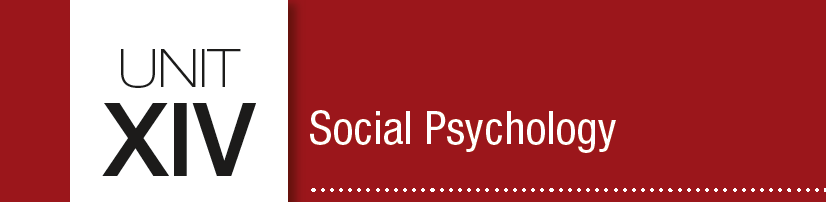 Unit 14Social Psychology
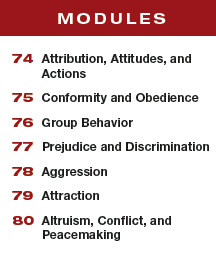 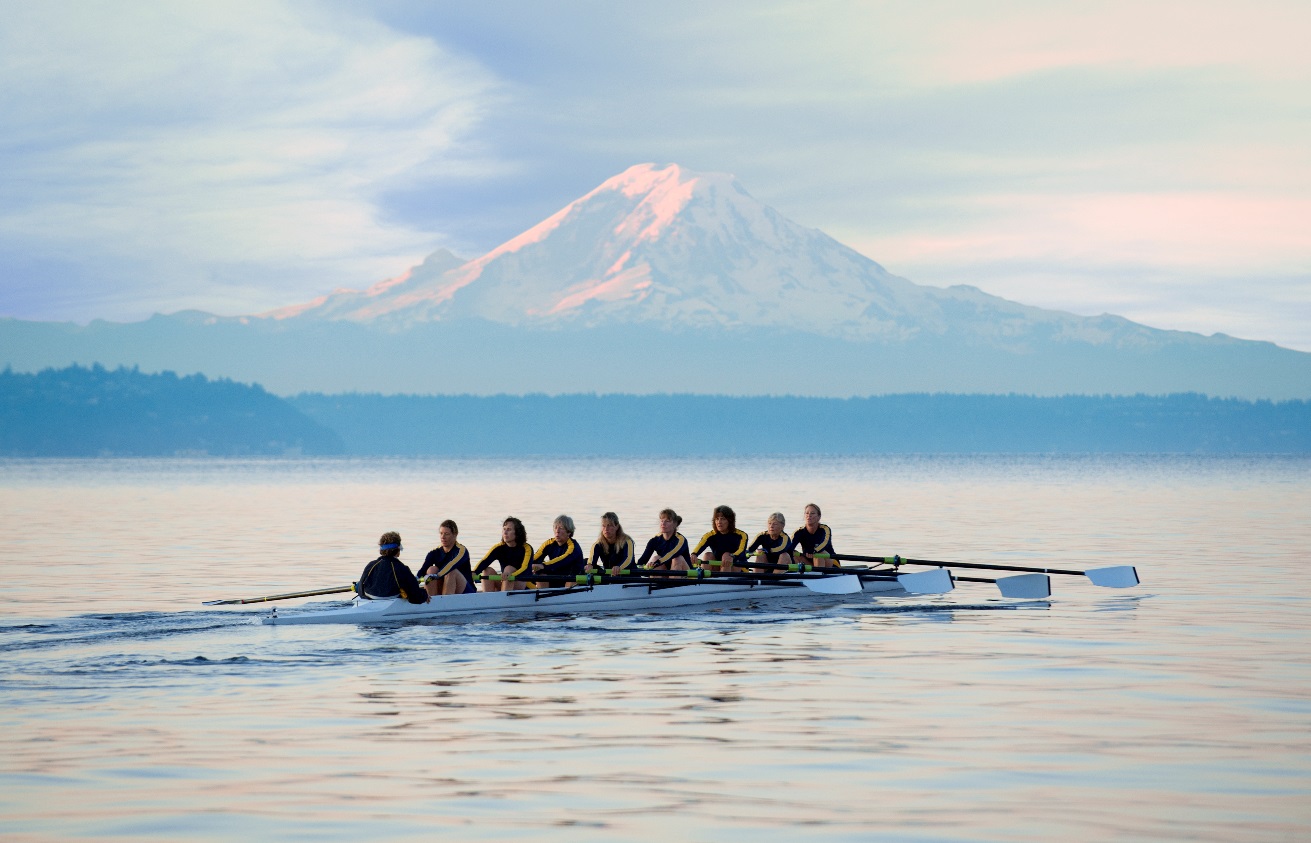 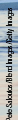 Module 75
Learning Targets
75-1 Describe social contagion, and explain how conformity experiments reveal the power of social influence.
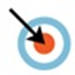 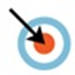 75-2 Explain what Milgram’s obedience experiments teach us about the power of social influence.
Conformity and Obedience
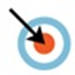 75-3 Discuss what the social influence studies teach us about ourselves and the power we have as individuals.
What are norms?
understood rules for accepted and expected behavior
Norms prescribe “proper” behavior.

For instance, there are norms that guide teacher behavior and norms that guide student behavior.  
Would you say it would be a norm that teachers raise their hand when they want to talk?  How about students?
Is it a norm that teachers sometimes fall asleep in class? How about students? 
What is social contagion?
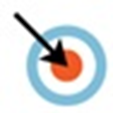 Fish swim in schools. Birds fly in flocks. And humans, too, tend to go with their group, to
think what it thinks and do what it does.
Behavior is contagious. 
If one of us yawns, laughs, coughs, scratches, stares 
at the sky, or checks our phone, others in our group will often do the same.
 (Holle et al., 2012)
What research has been done on social contagion?
Researchers Tanya Chartrand and John Bargh 
had students work in a room alongside another person (actually a “confederate” working for the experimenters).
Sometimes the confederates rubbed their
own face. Sometimes they shook their foot.
Sure enough, students tended to rub their face
when with the face-rubbing person and shake
their foot when with the foot-shaking person.
Chartrand and Bargh called this the chameleon effect.
How does social contagion lead to empathy and fondness?
This natural mimicry enables us to empathize—to feel what others are feeling. This helps explain why we feel happier around happy people than around depressed people. 

Empathic mimicking fosters fondness.
 (Chartrand & van Baaren, 2009; Lakin et al., 2008).
Perhaps you’ve noticed that when someone nods their head as you do and echoes your words, you feel a certain rapport and liking?
Is laughter contagious?
Laughter, like yawns, is infectious. That’s what
“Chewbacca Mom’s” (Candace Payne’s) viewers discovered after her spontaneous hilarity became, with 164 million views, Facebook Live’s most watched 2016 video.
How does social networking enable social contagion?
Social networks serve as contagious pathways for moods, such as happiness and loneliness, drug use, and even the behavior patterns that lead to obesity and sleep loss.
 (Christakis & Fowler, 2009)
On websites, positive ratings generate more positive ratings—a phenomenon called positive herding.
 (Muchnik et al., 2013)
What research has been conducted on social contagion by way of Facebook?
In a massive experiment on the 2010 U.S. congressional election day, Facebook showed 61 million people a message that encouraged voting, with a link to a local voting place and a clickable “I voted” button.
For some recipients, the messages also contained pictures of Facebook friends who had already voted.
What were the results?
Those who received “tell your friends you voted” messages were slightly more likely to vote, and 
that difference generated an estimated 
282,000 additional votes.
So, knowing what others are doing and feeling what they are feeling may impact what we do and feel.
What is conformity?
adjusting our behavior or thinking to coincide
with a group standard because of real or imagined pressure to fit in
Quick quiz.
Which comparison line on the right, #1, #2, or #3, is the same height as the standard line on the left?
What research has been conducted on conformity?
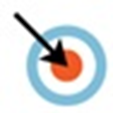 In 1955, psychologist Solomon Asch devised this simple study to research conformity.
What was the design of the study?
The subject of the study is given the line test and his accuracy scores are recorded.  Then the subject is asked to join five other men in a room to complete the line test together.  The five other men in the study are all confederates of Solomon Asch (they know the purpose and intent of the research).
How is the study conducted?
In order around the table, the men are asked for their answers to the line test and in the first few trials, each answers correctly, as does the subject.  On the third trial, the confederates begin answering incorrectly.  Asch is looking to see whether or not the subject will begin answering incorrectly as well.  Will he conform?
What were the results of Asch’s research on conformity?
In Asch’s experiments, college students, answering questions alone, erred less than 1% of the time. 

But what happened when several others—confederates—answered incorrectly?
More than one-third of the time, these “intelligent and well-meaning” college students were “willing to call white black” by going along with the group.
Why do humans conform?
Why do we so often think as others think and 
do as they do? 
Why, when asked controversial questions, are college students’ answers more similar when they raise their hands and more diverse when they use anonymous electronic clickers?
 (Stowell et al., 2010)
Why do we clap when others clap, eat as others eat, believe what others believe, say what others say,
even see what others see?
1. What Would You Answer?
Which of the following is an example of conformity?

A. Malik has had a series of dogs over the years. Each
has learned to curl up at his feet when he watches television.
B. Renee buys the same brand of sweatshirt that most of the kids in her school are wearing.
C. Jonah makes sure to arrive home before his curfew because he knows he will be grounded if he doesn’t.
D. Yuri makes sure to arrive home before her curfew because she does not want her parents to be disappointed in her.
E. Terry cranks it up a notch during volleyball practice because the team captain has been on her case for not showing enough effort.
What is normative social influence?
influence resulting from a person’s desire to gain approval or avoid disapproval
Frequently, we conform to avoid rejection or 
to gain social approval.
(Williams & Sommer, 1997)

In such cases, we are responding to 
normative social influence.
Why do we strive to belong?
We are sensitive to social norms because the price we pay for being different can be severe. 

We need to belong.
What is informational social influence?
influence resulting from one’s willingness to accept others’ opinions about reality
When we accept others’ opinions about reality, as when reading online movie and restaurant reviews, we are responding to informational social influence.
2. What Would You Answer?
Despite her mother’s pleas to use a more ergonomic backpack, Antonia insists on trying to carry all of her books to school in an oversized purse the way her fashionable friends all seem to do. 

Antonia is affected by what type of social influence?
Social psychologist Stanley Milgram was a high school classmate of Philip Zimbardo and then a student of Solomon Asch.

Milgram knew that people often give in to social pressures.

But what about outright commands? Milgram wondered whether or not people would obey commands.
Who was Stanley Milgram?
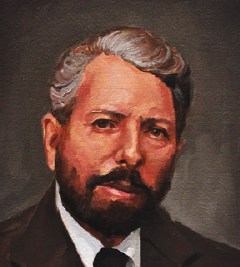 (1933-1984)
Obedience
“ I was only following orders.” 

~Adolf Eichmann, director of
Nazi deportation of Jews to
concentration camps
One of the motivating forces behind Stanley Milgram’s work was the desire to understand why Nazi soldiers followed orders to kill millions of Jewish people in the Holocaust.
What research did Milgram conduct on obedience?
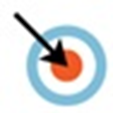 Over the course of more than a decade, from 1963 
to 1974, Stanley Milgram conducted over twenty replications and trials of his now 
famous obedience study.

More than 1000 people participated over the course of the elaborately designed study.
The surface story was simple: “learners” would attempt to remember a series of paired words.  “Teachers” would provide electric shocks to the  “learners” when they incorrectly matched the pairs.
The shock generator
Milgram very carefully walked the “teacher” through the details of the shock generator, even giving the “teacher” a small sample shock.
The “learner” is hooked up
Milgram also made certain to show the “teacher” how the “learner” in the adjacent room would be connected to the shock generator.
What was the reality?
The electric shock generator, with shock levels depicted all the way up to 450millivolts, or XXX, was fake.  

NO ELECTRIC SHOCK WAS EVER GIVEN 
TO THE “LEARNER”
Who was in on it?
The “learner” was actually a confederate (part of the research team) of Milgram’s… he was in on it.  
THE “LEARNER’ NEVER RECEIVED ANY 
ELECTRIC SHOCK.
What was the real purpose of Milgram’s study?
The elaborate design of the experiment let the “teacher”, the real subject in the experiment, believe he or she was administering shock to the “learner” for incorrect answers.
In reality, Milgram was researching just how far the subject would go in administering electric shock because he or she had been told to do so by an authority figure.
What were the predictions about how far subjects would go?
Before undertaking the experiments, Milgram asked nonparticipants what they would do. 

Most were sure they would stop soon after the 
learner first indicated pain, certainly before he shrieked in agony.
Forty psychiatrists agreed with that prediction.
What were the results of the experiment?
When Milgram conducted the experiment with other men aged 20 to 50, he found that more than 60% complied fully—right up to the last switch, XXX.
When he ran a new study, with 40 new “teachers”
and a learner who complained of a “slight heart condition,” the results were similar.
What were the results of a later trial?
A full 65% of the new “teachers” in his later trial obeyed the experimenter, right up to 450 volts, XXX.
3. What Would You Answer?
In Milgram’s classic study on obedience, approximately what percentage of people 
delivered what they believed to be the 
maximum shock level?

A. one-tenth
B. one-half
C. one-third
D. one-fourth
E. two-thirds
What were some variations on the initial research design?
Milgram conducted many variations of his research design, modifying the research conditions in many ways.
For instance, in one trial, the “learner” was seated next to the “teacher” and the “teacher” had to lift the “learner’s” arm to place it on a shock plate?
Thinking critically.
How do you think the rates of obedience would change when Milgram placed the “learner” next to the “teacher” as opposed to being in the next room?

How much of a difference in obedience rates would you predict if the subject had to move the “learner’s” hand to the shock plate?
Talk about it.
Obedience was highest when….
…the person giving the orders was close at hand and was perceived to be a legitimate authority figure (donning a white lab coat).
….the authority figure was supported by a prestigious institution. Conducting the study on the Yale campus, versus downtown Bridgeport, increased obedience.
…the victim was depersonalized or at a distance, even in another room.
…there were no role models for defiance.
Talk with your class. Can you explain why the obedience was higher when…
…the person giving the orders was close at hand and was perceived to be a legitimate authority figure (donning a white lab coat).
….the authority figure was supported by a prestigious institution.
…there were no role models for defiance.
AP® Exam Tip
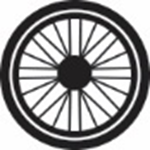 Three of the most famous research projects in psychology
were done by social psychologists, and you’ve now read about them all. 

Be able to identify the major contributions of Philip Zimbardo in his Stanford Prison Study (from Module 74), Solomon Asch and his conformity study and Stanley Milgram and his obedience study.
How does evil reveal itself?
“ All evil begins with 15 volts.”
~Philip Zimbardo, Stanford
lecture, 2010
In any society, great evils often grow out of people’s compliance with lesser evils. Milgram, using the foot-in-the-door technique, began with a small level of shock, 15 volts, and escalated step by step. 

In the minds of those throwing the switches, the small action became justified, making the next act tolerable. 
So it happens when people succumb, gradually, to evil.
How does the situation impact the expression of evil?
Cruelty does not require devilish villains. 
All it takes is ordinary people corrupted by an evil situation. 

Ordinary students may follow orders to haze initiates into their group. 
Ordinary employees may follow orders to produce and market harmful products. 
Ordinary soldiers may follow orders to punish and then torture prisoners.
 (Lankford, 2009)
Do some resist obedience and conformity?
Some people do resist. 

When feeling pressured, some react by doing
the opposite of what is expected.
 (Brehm & Brehm, 1981) 

The power of one or two individuals to sway majorities is minority influence.
 (Moscovici, 1985)
Minority of one.
To be August Landmesser, standing defiantly with arms folded as everyone else salutes their allegiance to the Nazi Party and Adolph Hitler, requires extraordinary
courage. 
But sometimes such individuals have inspired others, demonstrating the power of minority influence.
What have social psychologists learned about the power of the individual?
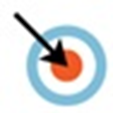 Social control (the power of the situation) and personal control (the power of the individual) interact.
Rotten situations turn some people into bad apples, as Philip Zimbardo demonstrated in the Stanford Prison study, but those same situations cause some people to resist and become heroes.
Think about it
How have you found yourself conforming, or perhaps
“conforming to nonconformity”?

 In what ways have you seen others identifying themselves with those of the same culture
or subculture?
Share with your class.
Learning Target 75-1 Review
Describe social contagion, and explain
 how conformity experiments reveal the 
power of social influence.
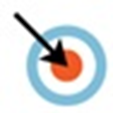 Social contagion (the chameleon effect), our tendency to unconsciously imitate others’ behavior, expressions, postures, inflections, and moods, is a form of conformity. Social networks serve as contagious pathways for moods, both good and bad.
We may conform to gain approval (normative social influence) or because we are willing to accept others’ opinions as new information (informational social influence).
Learning Target 75-1 Review cont.
Explain  how conformity experiments 
reveal the power of social influence.
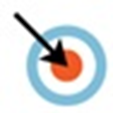 Solomon Asch and others have found that we are most likely to adjust our behavior or thinking to coincide with a group standard when 
 we feel incompetent or insecure
 our group has at least three people, 
 everyone else agrees, 
 we admire the group’s status and attractiveness, 
 we have not already committed to another response, 
 we know we are being observed, and 
 our culture encourages respect for social standards.
Learning Target 75-2 Review
Explain what Milgram’s obedience 
experiments teach us about the 
power of social influence.
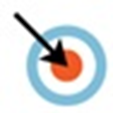 Stanley Milgram’s experiments—in which people obeyed orders even when they thought they were harming another person—demonstrated that strong social influences can make ordinary people conform to falsehoods or give in to cruelty.
Learning Target 75-2 Review cont.
Explain what Milgram’s obedience 
experiments teach us about the 
power of social influence.
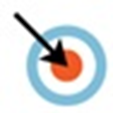 Obedience was highest when 
the person giving orders was nearby and was perceived as a legitimate authority figure, 
the research was supported by a prestigious institution, 
the victim was depersonalized or at a distance, 
there were no role models for defiance.
Learning Target 75-3 Review
Discuss what the social influence 
Studies teach us about ourselves and 
the power we have as individuals.
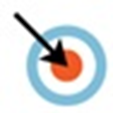 These experiments have demonstrated that strong social influences can make people conform to falsehoods or capitulate to cruelty. The power of the individual (personal control) and the power of the situation (social control) interact.
A small minority that consistently expresses its views may sway the majority, as may even a single committed individual.